Ready-to-go Lesson Slides
Year 1
Note: Stopwatches or timing devices needed for some parts of this lesson.
Time Lesson 5
Sum6
I know that hours are longer than minutes and seconds
I know that minutes are longer than seconds
Starter:
Which one is the odd one out? Why?
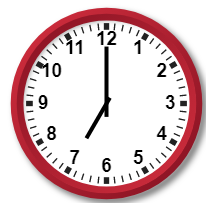 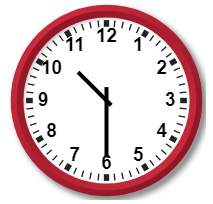 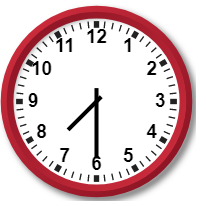 I know that hours are longer than minutes and seconds
I know that minutes are longer than seconds
Starter:
Which one is the odd one out? Why?
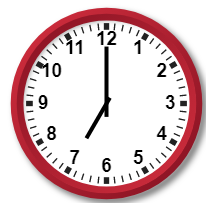 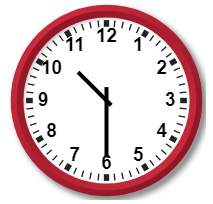 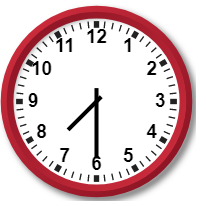 Example answer: The middle clock is the odd one out as both of the other times are half past times. The last clock is the odd one out as the hour hand for both of the other clocks is 7.
Talking time:
Who wants to time how many times your teacher can write their name on the board in 20 seconds?
Talking time:
Who wants to time how many times your teacher can touch their toes in 20 seconds?
Activity 1:
Using a stopwatch, record how many times you can do these activities in 20 seconds:

Touch your toes
Write your name
Clap your hands
Extension:
Can you count your own activities in 20 seconds?
Talking time:
Would you measure this activity in seconds, minutes or hours?

Counting to 10
Talking time:
Would you measure this activity in seconds, minutes or hours?

Counting to 10


Seconds
Talking time:
Would you measure this activity in seconds, minutes or hours?

Eating your lunch
Talking time:
Would you measure this activity in seconds, minutes or hours?

Eating your lunch


Minutes
Talking time:
Would you measure this activity in seconds, minutes or hours?

A flight to a different country
Talking time:
Would you measure this activity in seconds, minutes or hours?

A flight to a different country


Hours
Activity 2:
Would you measure this activity in seconds, minutes or hours? Sort them into 3 groups: seconds, minutes and hours.

Eating your breakfast
Having a shower
Having a sip of water
Running in a sprint race on Sports Day
Sleeping at night
Length of a school day
Extension:
Can you think of your own activities that fit in each group?
Activity 2:
Would you measure this activity in seconds, minutes or hours? Sort them into 3 groups: seconds, minutes and hours.

Eating your breakfast - minutes
Having a shower - minutes
Having a sip of water - seconds
Running in a sprint race on Sports Day - seconds
Sleeping at night - hours
Length of a school day - hours
Extension:
Can you think of your own activities that fit in each group?
Talking time:
Complete these sentences.

Brushing your teeth takes about 2 ________ long.
Talking time:
Complete these sentences.

Brushing your teeth takes about 2 minutes long.
Talking time:
Complete these sentences.

A lesson in school is about 1 _____ long.
Talking time:
Complete these sentences.

A lesson in school is about 1 hour long.
Activity 3:
Complete these sentences.

Humans sleep for about 8 ________ 

Play time is about 20 __________

I swam underwater for 10 ________
Extension:
Write your own sentences using seconds, minutes and hours.
Activity 3:
Complete these sentences.

Humans sleep for about 8 hours 

Play time is about 20 minutes

I swam underwater for 10 seconds
Extension:
Write your own sentences using seconds, minutes and hours.
I know that hours are longer than minutes and seconds
I know that minutes are longer than seconds
Evaluation:
Are these units of time sensible for these activities?

A train journey between two cities in seconds
A school day in minutes
An assembly in hours
I know that hours are longer than minutes and seconds
I know that minutes are longer than seconds
Evaluation:
Are these units of time sensible for these activities?

A train journey between two cities in seconds - not sensible, these are usually hours or minutes
A school day in minutes - not sensible, the school day is about 6 hours
An assembly in hours – not sensible, assemblies are usually about 20 minutes
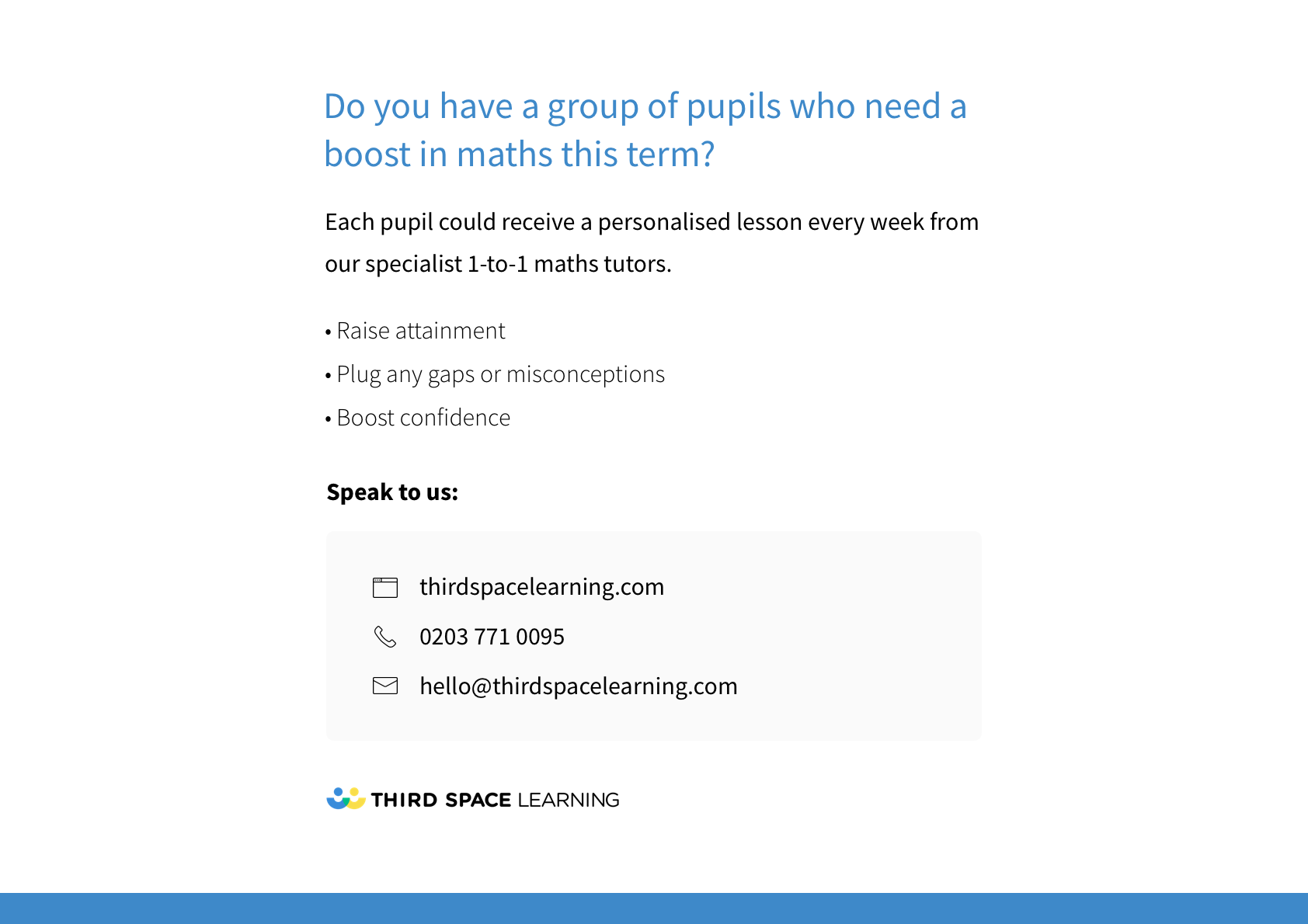